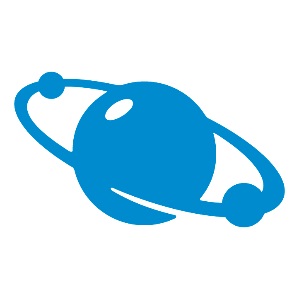 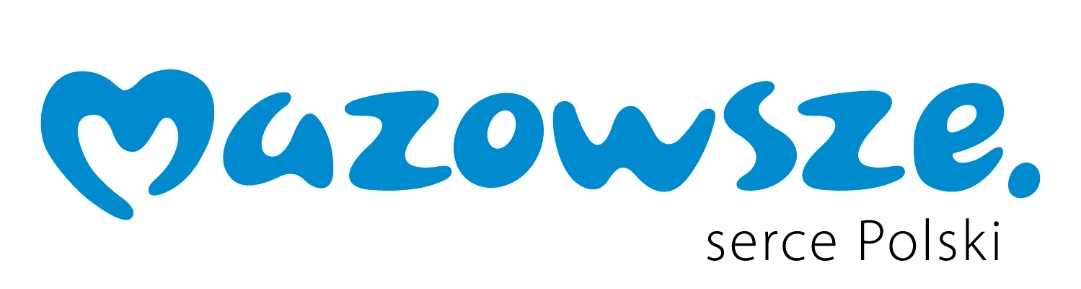 INNOWACYJNI.mazovia.pl
NABÓR WNIOSKÓW
DO 25 WRZEŚNIA BR.
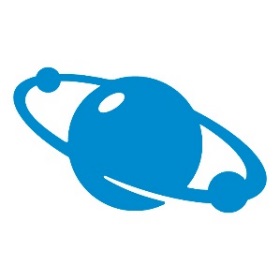 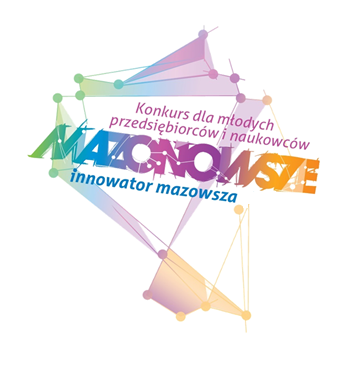 9. EDYCJA KONKURSU INNOWATOR MAZOWSZA
NABÓR WNIOSKÓW
DO 25 WRZEŚNIA BR.
KONKURS ORGANIZOWANY 
W DWÓCH KATEGORIACH
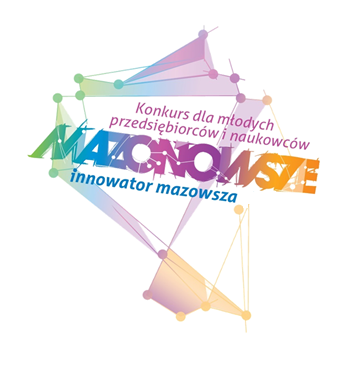 młoda innowacyjna firma
innowacyjny młody naukowiec
NABÓR WNIOSKÓW
DO 25 WRZEŚNIA BR.
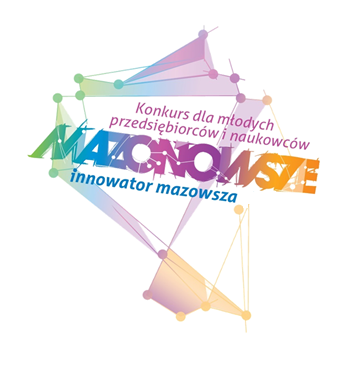 innowacyjny młody naukowiec
młodzi, kreatywni naukowcy 
z Mazowsza w wieku do 39 lat,
z zakończonym przewodem doktorskim lub stopniem doktora
uzyskanym w ciągu ostatnich 3lat
młoda innowacyjna
firma
firma z sektora małych i średnich przedsiębiorstw istniejącą nie dłużej niż 10 lat na terenie województwa mazowieckiego
NABÓR WNIOSKÓW
DO 25 WRZEŚNIA BR.
NAGRODY
innowacyjny
młody naukowiec

I miejsce: 15.000 zł
II miejsce: 12.500 zł
III miejsce: 10.000 zł
młoda
innowacyjna firma

I miejsce: 25.000 zł
II miejsce: 15.000 zł
III miejsce: 10.000 zł
+ nagrody od Partnerów Konkursu
Nagrody pieniężne dla laureatów konkursu zostały sfinansowane ze środków budżetu Samorządu Województwa Mazowieckiego.
NABÓR WNIOSKÓW
DO 25 WRZEŚNIA BR.
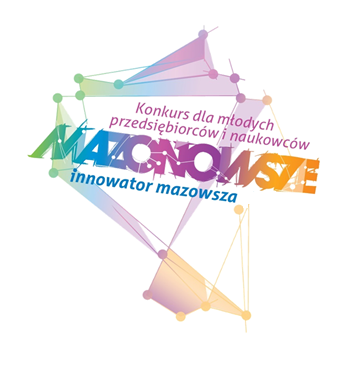 ORGANIZATOR:
Samorząd Województwa
Mazowieckiego
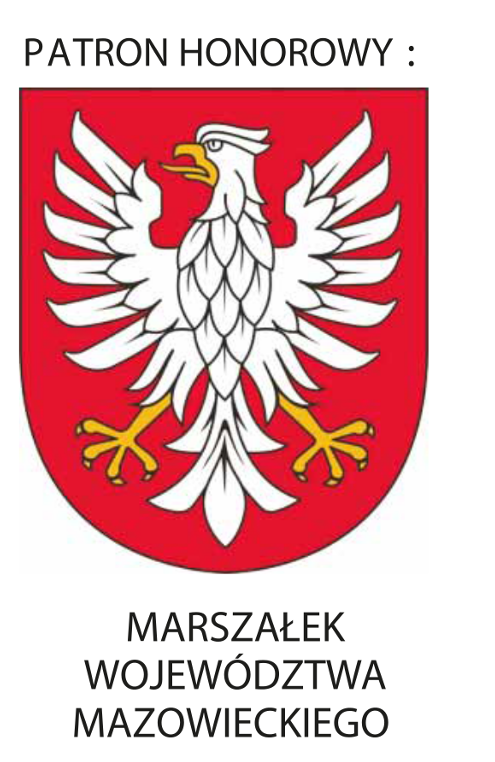 SZCZEGÓŁY NA STRONIE:
INNOWACYJNI.mazovia.pl